Recursion
Objectives
Understand the underlying concepts of recursion
Examine recursive methods and understand their processing steps
Explain when recursion should and should not be used
Demonstrate the use of recursion to solve problems
8-2
Recursive Definitions
Recursion: defining something in terms of itself 
Recursive definition 
Uses the word or concept being defined in the definition itself
Includes a base case that is defined directly, without self-reference
8-3
Recursive Definitions
Example: define a group of people
Iterative definition:a group is 2 people, or 3 people, or 4 people, or …
Recursive definition: a group is: 2 people
    or, a group is: a group plus one more person
The concept of a group is used to define itself!
The base case is “a group is 2 people”
8-4
Exercise
Give an iterative and a recursive definition of  a sequence of characters
Iterative definition: a sequence of characters is ?

Recursive definition: a sequence of characters is ?
8-5
Recursive Definitions
Example: consider the following list of numbers:	24, 88, 40, 37
	A list of numbers can be defined recursively:
  list of numbers:
is a number 
or a number  comma  list of numbers
8-6
Tracing a Recursive Definition
To determine whether the sequence24, 88, 40, 37 is a list of numbers, apply the recursive portion of the definition:	24 is a number and “,” is a comma,	so 24, 88, 40, 37 is a list of numbers	if and only if 88, 40, 37 is a list of 	numbers
Apply the same part of the definition to the sequence 88, 40, 37
…
Eventually, we will need to apply the base case of the definition
8-7
Is 24, 88, 40, 37 a list?
number 	comma		
   24		     ,	        is 88, 40, 37 a list?
General portion of definition has been applied here
number 	comma		
   88		     ,		   is 40, 37 a list?
number 	comma		  
   40		     ,		is 37 a list?
number
   37
Base case from the definition has been applied here
Yes: 24, 88, 40, 37 is a list
8-8
Recursive Definitions
A recursive definition consists of two parts:
The base case: this defines the “simplest” case or starting point
The recursive part: this is the “general case”, that describes all the other cases in terms of “smaller” versions of itself

Why is a base case needed? 
A definition without a non-recursive part causes infinite recursion
8-9
More Recursive Definitions
Mathematical formulas can often be expressed recursively
Example: the formula for factorial is:
	for any positive integer n, n! (n factorial) is defined to be the product of all integers between 1 and n inclusive.
Express this definition recursively
		1!  =  1	(the base case)
		n!  =  n * (n-1)!     for n>=2
8-10
Discussion
Recursion is an alternative to iteration, and it is a very powerful problem-solving technique
What is iteration? Repetition, as in a loop
What is recursion? Defining something in terms of a smaller or simpler version of itself (why smaller/simpler? )
8-11
Recursive Programming
Recursion is a programming technique in which a method can call itself to solve a problem	
A method in Java that invokes itself is called a recursive method, and must contain code for
the base case, and
the recursive part
8-12
Example of Recursive Programming
Consider the problem of computing the sum of all the numbers between 1 and n inclusive

e.g. if n is 5, the sum is
		1 + 2 + 3 + 4 + 5

How can this problem be expressed recursively?
8-13
[Speaker Notes: the sum of 1 to n is 	n plus the sum of 1 to n-1]
Recursive Definition of Sum of 1 to n
n
n-1
Σ
Σ
k =   n +
k
for n >1
k = 1
k = 1
This reads as:
the sum of 1 to n is equal to n + the sum of 1 to n-1
What is the base case?the sum of 1 to 1 = 1
8-14
[Speaker Notes: The sum of 1 to 1 is 1]
Trace Recursive Definition of Sum of 1 to n
n
n-1
n-2
Σ
Σ
Σ
k   =   n +
k   =   n + (n-1) +
k
k = 1
k = 1
k = 1
n-3
Σ
= n + (n-1) + (n-2) +
k
k = 1
= n + (n-1) + (n-2) +  … + 3 + 2 + 1
8-15
A Recursive Method for Sum
public static int sum (int n) {
     int res;
     if (n == 1)
          res = 1;
     else
          res = n + sum (n-1);
      return res;
  }
8-16
How Recursion Works
What happens when a method is invoked?
An activation record, or call frame or frame is created
The activation record is pushed onto the runtime stack or execution stack
Every time that the algorithm makes a recursive call a new activation record is created and pushed into the execution stack.
8-17
Activation Record
An activation record contains:
Address to return to after method ends
Method’s formal parameter variables
Method’s local variables
Return value (if any)
Return address
Return value
Local variables
Formal Parameters
1-18
How Recursion Works
When does the recursive method stop calling itself?
When the base case is reached
What happens then?
That last invocation of the method completes, its activation record is popped off the execution stack, and control returns to the method that invoked it
8-19
How Recursion Works
But which method invoked it? The previous invocation of the recursive method:
This previous invocation of the method then completes, its activation record is popped off the execution stack, and control returns to the method that invoked it,
… and so on until we get back to the first invocation of the recursive method
8-20
How Recursion Works
Consider the following program
    public static void main (String[] args) {
	int result = sum(4); // Addr 1
}

When the program is executed an activation record is created for method main. This activation record stores:
The return address: in this case is the address of the part of the java virtual machine where the invocation to method main is made
The variable result
The parameter args
8-21
At this point the execution stack looks like the following figure. We assume that no parameter is passed to main, so args is null. Variable result has no value assigned to it yet, so we left its value blank. Addr VM denotes the address of the instruction of the virtual machine where method main was invoked.
Activation 
record for
method
main
Addr
VM
null
result
args
return address
Execution Stack
8-22
Once the activation record for method main has been created and the values of the parameters and return address have been stored in it, the execution of method main starts. The first and only statement of main invokes method sum. This causes the creation of another activation record, which is pushed into the execution stack:
Activation 
record for
method
sum
ret. value
res
ret. address
n
Addr
VM
null
result
args
return address
Execution Stack
8-23
Since method main invokes sum(4), the value of 4 is stored in n, the return address is the address of the statement
	int result = sum(4); // Addr 1
where method sum is invoked. We will call this address, Addr 1. The value of variable res and the return value have not been computed yet:
Activation 
record for
method
sum
Addr 1
4
ret. value
res
ret. address
n
Addr
VM
null
result
args
return address
Execution Stack
8-24
Once the activation record has been created, the execution of method sum starts. Since n > 1, the statement
 	res = n + sum (n-1); // Addr 2
is executed. As this statement invokes method sum, a new activation record is created and pushed into the stack:
Top
ret. value
res
ret. address
n
Addr 1
4
ret. value
res
ret. address
n
Addr
VM
null
result
args
return address
8-25
Execution Stack
Since n = 4, the value of the parameter of method sum in
 	res = n + sum (n-1); // Addr 2
is equal to 3; thus we store the value 3 in n. The return address now is the address of the above statement, which we call Addr 2. This address is stored in the activation record:
Top
Addr 2
3
ret. value
res
ret. address
n
Addr 1
4
ret. value
res
ret. address
n
Addr
VM
null
result
args
return address
8-26
Execution Stack
Then two more invocations to method sum with parameters 2 and 1 are made. After the last invocation the execution stack looks like this:
Addr 2
1
Top
ret. value
res
ret. address
Addr 2
2
ret. value
res
ret. address
Addr 2
3
ret. value
res
ret. address
n
Addr 1
4
ret. value
res
ret. address
n
Addr
VM
null
8-27
result
args
return address
Since in the last invocation to method sum the value of n is 1 then method sum sets the value of res to 1 (base case):
Addr 2
1
1
Top
ret. value
res
ret. address
n
Addr 2
2
n
ret. value
res
ret. address
Addr 2
3
ret. value
res
ret. address
n
Addr 1
4
ret. value
res
ret. address
n
Addr
VM
null
result
args
return address
8-28
Then the method returns the value 1. The return value is stored in the activation record; the method ends …
Addr 2
1
1
1
Top
ret. value
res
ret. address
n
Addr 2
2
n
ret. value
res
ret. address
Addr 2
3
ret. value
res
ret. address
n
Addr 1
4
ret. value
res
ret. address
n
Addr
VM
null
result
args
return address
8-29
and hence the activation record is popped off the execution stack. The return address Addr 2 is recovered and execution continues at the statement in that address:
 	res = n + sum (n-1); // Addr 2

This call just finished and it returned the value 1, hence res takes value n + sum(n-1) = 2 + 1 = 3.
Addr 2
1
1
1
ret. value
res
ret. address
n
Top
Addr 2
2
3
n
ret. value
res
ret. address
Addr 2
3
ret. value
res
ret. address
n
8-30
Then the method returns the value 3. The activation record is popped off the stack and execution continues at the statement at address Addr 2, i.e.
          res = n + sum (n-1); // Addr 2
Addr 2
2
3
3
n
ret. value
res
ret. address
Top
Addr 2
3
ret. value
res
ret. address
n
Addr 1
4
ret. value
res
ret. address
n
Addr
VM
null
result
args
return address
8-31
now res takes value
          res = n + sum (n-1) = 3 + 3 = 6
and the value
6 is returned
Addr 2
2
3
3
n
ret. value
res
ret. address
Top
Addr 2
3
6
6
ret. value
res
ret. address
n
Addr 1
4
ret. value
res
ret. address
n
Addr
VM
null
result
args
return address
8-32
The activation record is popped off the stack and res takes value 6 + 4 = 10. This value is returned to statement in address Addr 1 and the activation record is popped off the stack:
    public static void main (String[] args) {
	int result = sum(4); // Addr 1
    }
Addr 2
3
6
6
ret. value
res
ret. address
n
Top
Addr 1
10
4
10
ret. value
res
ret. address
n
Addr
VM
null
result
args
return address
8-33
public static void main (String[] args) {
	int result = sum(4); // Addr 1
    }
Note that we are back in method main. The value returned by sum(4) is stored in result and finally method main ends.
Addr 2
3
6
6
ret. value
res
ret. address
n
Addr 1
10
4
10
ret. value
res
ret. address
n
Top
Addr
VM
null
10
result
args
return address
8-34
The last activation record is popped off the stack and control returns to the virtual machine. Note that the value returned by invoking sum(4) is 10.
Addr 2
3
6
6
ret. value
res
ret. address
n
Addr 1
10
4
10
ret. value
res
ret. address
n
Addr
VM
null
10
result
args
return address
Top
8-35
Discussion:Recursion vs. Iteration
Just because we can use recursion to solve a problem, doesn't mean we should!
Would you use iteration or recursion to compute the sum of 1 to n? Why?
8-36
[Speaker Notes: The iterative version is easier to understand (in fact there is a formula that is superior to both recursion and iteration in this case), Recursion has the overhead of multiple method invocations]
Exercise: Factorial Method
Write an iterative method to compute the factorial of a positive integer.

Write a recursive method to compute the factorial of a positive integer.

Which do you think is faster, the recursive or the iterative version of the factorial method?
8-37
Example: Fibonacci Numbers
Fibonacci numbers are those of this sequence 1, 1, 2, 3, 5, 8, 13, 21, 34, 55, 89, …
We can define these numbers recursively: fib(1) = 1
fib(2) = 1
fib(n) = fib(n – 1) + fib(n – 2)      for n > 2

This sequence is also known as the solution to the Multiplying Rabbits Problem 
8-38
Multiplying Rabbits Problem
How many rabbits will there be?
We have a pair of rabbits…and are born after 1 month
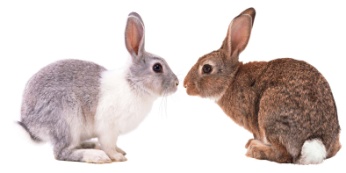 8-39
Multiplying Rabbits Problem
How many rabbits will there be?
Rabbits can mate after 1 month …and are born after 1 month
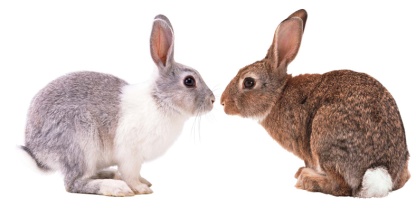 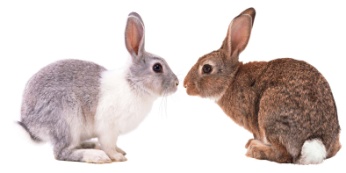 1 month
1
1
Number of rabbits
8-40
Multiplying Rabbits Problem
How many rabbits will there be after n months?
Rabbits can mate after 1 month and babies are born1 month after mating
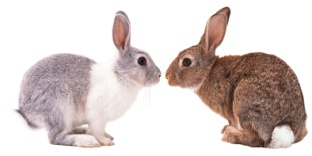 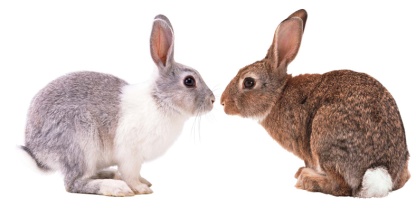 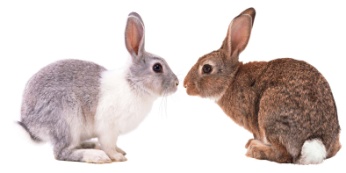 1 month
1 month
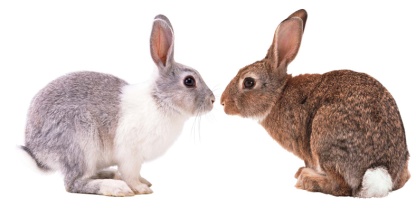 1
2
1
Number of rabbits
8-41
Multiplying Rabbits Problem
How many rabbits will there be after n months?
Rabbits can mate after 1 month and babies are born 1 month after mating
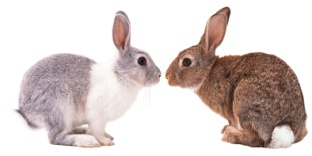 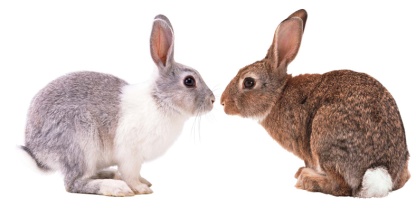 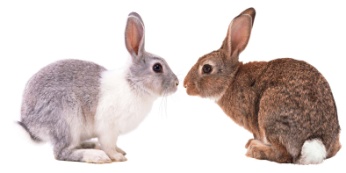 1 month
1 month
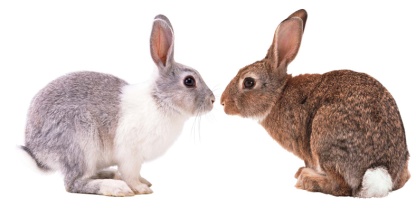 1
2
1
Number of rabbits
8-42
Multiplying Rabbits Problem
How many rabbits will there be?
Rabbits can mate after 1 month and are born after 1 month
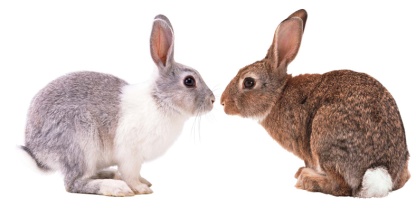 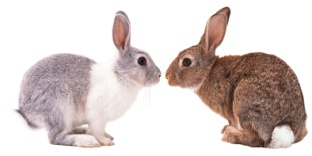 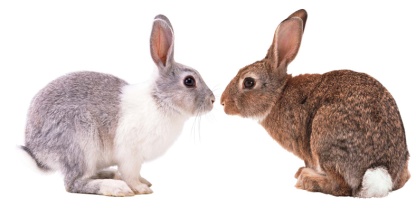 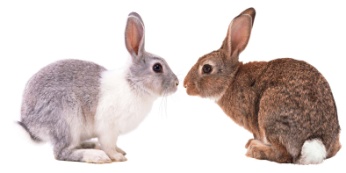 1 month
1 month
1 month
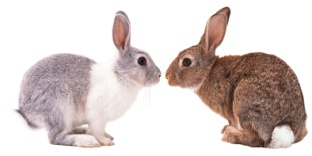 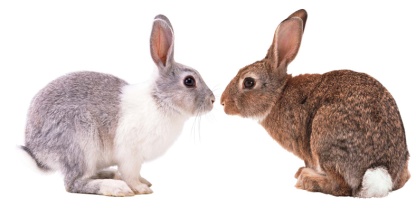 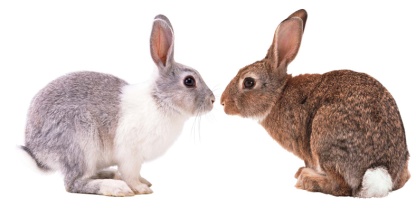 1
2
3
1
Number of rabbits
8-43
Multiplying Rabbits Problem
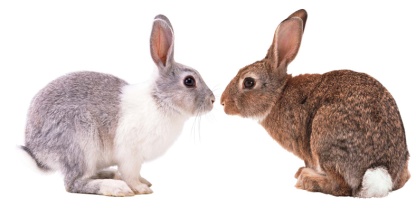 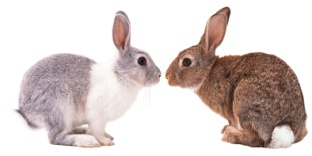 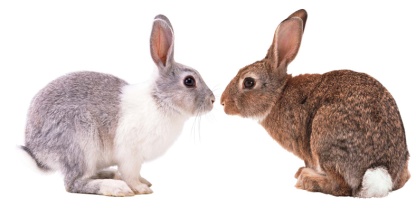 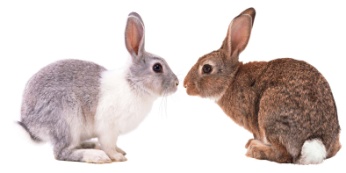 1 month
1 month
1 month
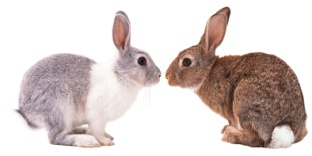 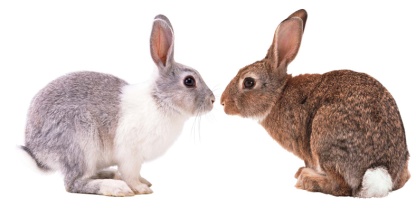 1
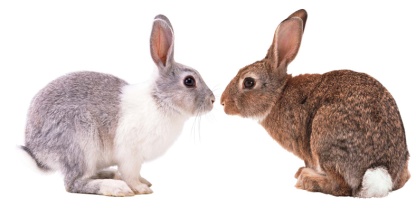 1
3
1 month
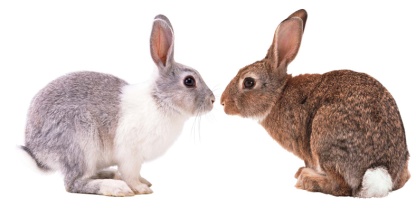 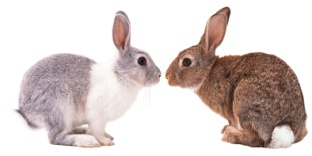 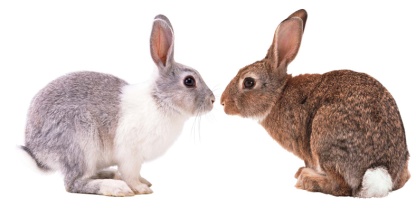 5
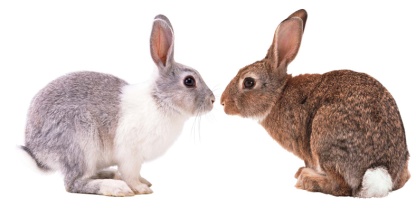 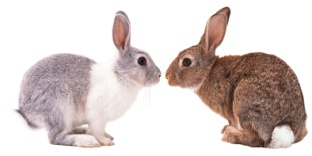 8-44
Multiplying Rabbits Problem
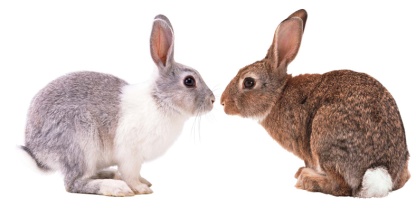 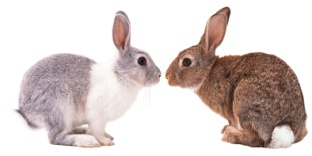 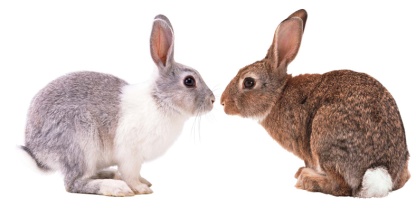 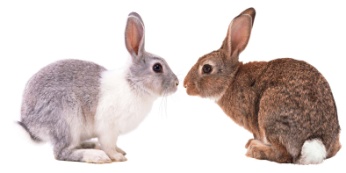 1 month
1 month
1 month
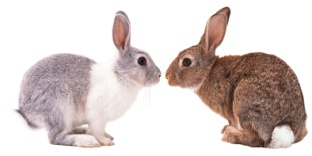 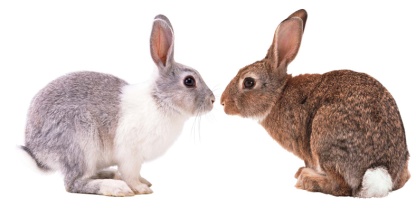 1
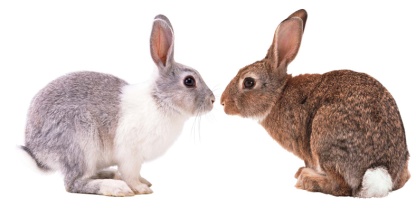 1
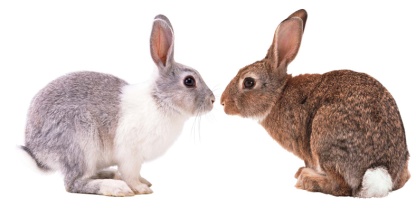 2
3
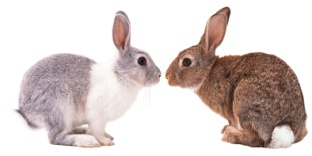 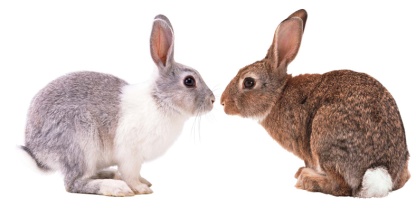 1 month
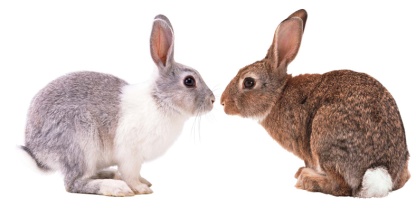 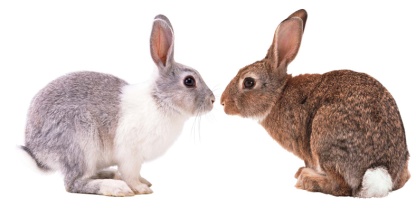 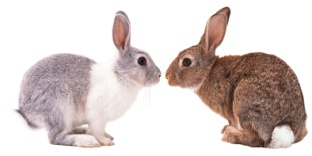 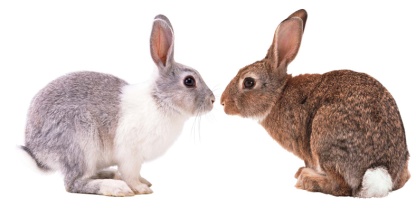 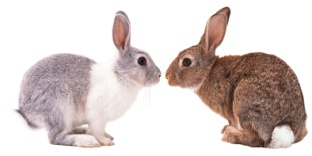 8
1 month
5
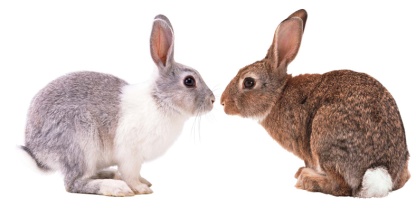 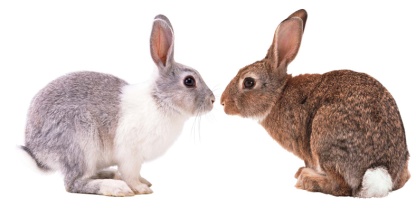 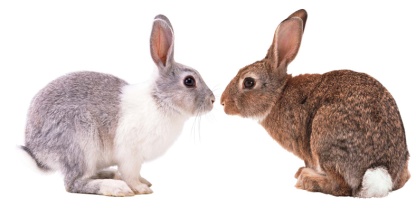 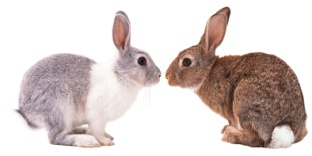 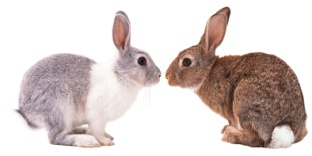 8-45
This is the number of rabbits after 1 month, 2
months, 3 months, and so on:

1, 1, 2, 3, 5, 8, …13, 21, 34, 55, 89, …
This sequence is called the Fibonnaci Sequence
8-46
A Recursive Algorithm for computing Fibonacci Numbers
// Precondition (assumption) : n > = 1
public static int rfib (int n) {
	if ((n == 1) || (n == 2))
		return 1;
	else
		return rfib(n – 1) + rfib(n – 2);
}
8-47
An Iterative Method for Computing Fibonacci Numbers
public static int ifib(int n) {
	if ((n == 1) || (n == 2))
		return 1;
	else {
		int prev = 1, current = 1, next;
		for (int i = 3; i <= n; i ++) {
			next = prev + current;
			prev = current;
			current = next;
		}
	return next;
	}
8-48
Discussion
Which solution looks simpler, the recursive or the iterative?
Which one is (much) faster?Why?
Note: recursive and iterative code for computing Fibonacci numbers are posted in the Sample Code page of the course’s website - try running them both, and time them!
8-49
[Speaker Notes: Recursive is inherently inefficient because it keeps recomputing the same thing many times!
(plus the overhead of method calls, as with factorial)]
8
fib(5)                    +                        fib(4)
b
5
3
fib(4)         +           fib(3)
fib(3)     +     fib(2)
c
l
3
2
2
1
fib(3)     +     fib(2)
fib(2)+fib(1)
fib(2)+fib(1)
d
i
m
2
1
1
1
1
1
fib(2)+fib(1)
e
1
1
Evaluating fib(6)
Letters: Give order of calls
Numbers: Return values
a
fib(6)
k
h
o
g
n
j
f
8-50
Application of Recursive Algorithms
Quicksort for sorting a set of values
Backtracking for solving problems in Artificial Intelligence
Formal language definitions such as Backus-Naur Form (BNF)	<ident> ::= <letter> | <ident><letter> |		  <ident><digit> 	etc.
Evaluating algebraic expressions
etc.
8-51
Recursive Solutions
For some problems, recursive solutions are simpler and more elegant than iterative solutions
Classic example: Towers of Hanoi
Puzzle invented in the 1880’s by a mathematician named Edouard Lucas
Based on a legend for which there are many versions, but they all involve monks or priests moving 64 gold disks from one place to another. When their task is completed, the world will end …
8-52
[Speaker Notes: The legend: long long ago, in a place far far away … there was a temple containing 64 sacred disks. The monks needed to move the disks from one location to another. The disks are fragile; only one can be carried at a time. A disk may not be placed on top of a smaller, less valuable disk. And, there is only one other location in the temple (besides the original and destination locations) sacred enough that a pile of disks can be placed there. So, the monks start moving disks back and forth, between the original pile, the pile at the new location, and the intermediate location, always keeping the piles in order (largest on the bottom, smallest on the top).  It was said that when they completed their task, the universe would come to an end. (Since it would take at least 264 -1 moves to complete the task, we're safe for now. Assuming one move per second, and no wrong moves, it would take almost 585,000,000,000 years to complete.)]
The Towers of Hanoi
The Towers of Hanoi puzzle consists of
Three vertical pegs
Several disks that slide onto the pegs
The disks are of varying sizes, initially placed on one peg with the largest disk on the bottom and increasingly smaller disks on top
8-53
The Towers of Hanoi Puzzle
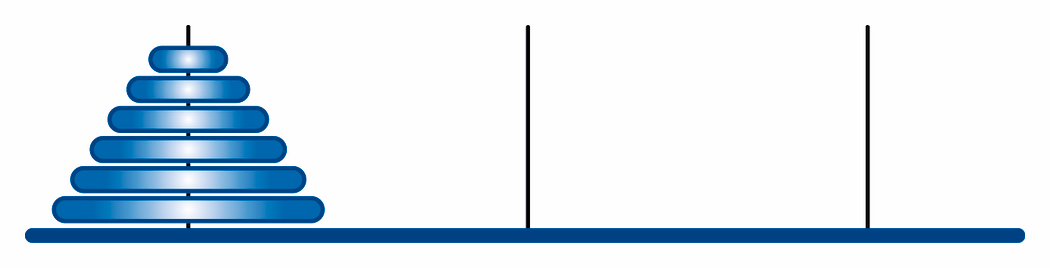 8-54
The Towers of Hanoi
Goal: move all of the disks from the leftmost peg to the rightmost one following these rules:
Only one disk can be moved at a time
A disk cannot be placed on top of a smaller disk
All disks must be on some peg (except for the one in transit)
8-55
Towers of Hanoi Solution: 4 disks
Goal: Move the disks from peg A to peg C
A
B
C
A
B
C
A
B
C
A
B
C
8-56
A
B
C
A
B
C
A
B
C
A
B
C
8-57
A
B
C
A
B
C
A
B
C
A
B
C
8-58
A
B
C
A
B
C
A
B
C
A
B
C
8-59
Towers of Hanoi Recursive Solution
To move a stack of n disks from the original peg to the destination peg:
move the topmost n-1 disks from the original peg to the extra peg
move the largest disk from the original peg to the destination peg
move the n-1 disks from the extra peg to the destination peg
The base case occurs when moving just the smallest disk (that is, when solving the 1-disk problem)
8-60
Algorithm hanoi(iniPeg,destPeg,tmpPeg,n)
In: initial peg, destination peg, third peg, number of disks
Out: Sequence of moves to put all disks in destPeg.
if n = 1 then Print (“Move disk from” iniPeg “to” destPeg)
else {
     hanoi(iniPeg,tmpPeg,destPeg,n-1)
     Print (“Move disk from” iniPeg “to” destPeg
     hanoi(tmpPeg,destPeg,tmpPeg,n-1)
}
8-61
Java Implementation
public void hanoi(int iniPeg, int destPeg, int tmpPeg, int n) {
if (n == 1) 
     System.out.println(“Move disk from ” + iniPeg + “ to ” destPeg);
else {
     hanoi(iniPeg,tmpPeg,destPeg,n-1)
     System.out.println (“Move disk from ” + iniPeg + “ to ” destPeg);
     hanoi(tmpPeg,destPeg,tmpPeg,n-1)
}
8-62
Towers of Hanoi Recursive Solution
Note that the number of moves increases exponentially as the number of disks increases!
So, how long will it take for the monks to move those 64 disks?
The recursive solution is simple and elegant to express (and program); an iterative solution to this problem is much more complex
8-63